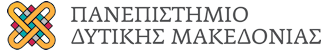 ΔΙΕΘΝΗ ΠΡΟΤΥΠΑ ΕΛΕΓΧΟΥ
Διεθνή Πρότυπα Ελέγχου - εισαγωγή
Τα Ελεγκτικά Πρότυπα (Auditing Standards) αποτελούν ένα «ελεγκτικό πλαίσιο» που καθορίζει αρχές και διαδικασίες εκτέλεσης του ελεγκτικού έργου.  Τα Διεθνή Πρότυπα Ελέγχου εκδίδονται, υπό την εποπτεία της Διεθνούς Ομοσπονδίας Λογιστών “IFAC”, από το Συμβούλιο Διεθνών Προτύπων Ελέγχου και Διασφάλισης “IAΑSB”.
Διεθνή Πρότυπα Ελέγχου – παρουσίαση (1)
Διεθνή Πρότυπα Δικλίδων Ποιότητας 
Διεθνές Πρότυπο για τις Δικλίδες Ποιότητας (Δ.Π.Δ.Δ.Π 1), 
Δικλίδες Ποιότητας για Ελεγκτικές Εταιρίες που Διενεργούν Ελέγχους και Επισκοπήσεις Οικονομικών Καταστάσεων καθώς και Άλλες Αναθέσεις Διασφάλισης και Συναφών Υπηρεσιών.
Διεθνή Πρότυπα Ελέγχου - παρουσίαση (2)
Έλεγχοι ιστορικής χρηματοοικονομικής πληροφόρησης 
 
Γενικές αρχές και ευθύνες 
ΔΠΕ 200,  Γενικοί σκοποί του ανεξάρτητου ελεγκτή και η διεξαγωγή ενός ελέγχου σύμφωνα με τα Διεθνή Πρότυπα Ελέγχου 
ΔΠΕ 210,  Συμφωνώντας τους όρους αναθέσεων ελέγχου 
ΔΠΕ 220,  Δικλίδες ποιότητας για έναν έλεγχο οικονομικών καταστάσεων 
ΔΠΕ 230,  Τεκμηρίωση ελέγχου 
ΔΠΕ 240,  Ευθύνες του ελεγκτή σχετικά με  απάτη σε έναν έλεγχο οικονομικών καταστάσεων
Διεθνή Πρότυπα Ελέγχου - παρουσίαση (3)
ΔΠΕ 250,  Εξέταση νόμων και κανονισμών σε έναν έλεγχο οικονομικών καταστάσεων 
ΔΠΕ 260, Επικοινωνία με τους υπεύθυνους για τη διακυβέρνηση 
ΔΠΕ 265,  Κοινοποίηση ελλείψεων σε εσωτερικές δικλίδες προς εκείνους που είναι υπεύθυνοι για τη διακυβέρνηση και για τη διοίκηση 
ΔΠΕ 300,	Σχεδιασμός ενός ελέγχου οικονομικών καταστάσεων 
ΔΠΕ 315,	Εντοπίζοντας και εκτιμώντας τους κινδύνους ουσιώδους σφάλματος μέσω της κατανόησης της οντότητας και του περιβάλλοντός της
Διεθνή Πρότυπα Ελέγχου - παρουσίαση (4)
ΔΠΕ 320,	Ουσιώδες μέγεθος στο σχεδιασμό και στην εκτέλεση ενός ελέγχου
ΔΠΕ 330,	Οι αντιδράσεις του ελεγκτή στους εκτιμώμενους κινδύνους 
ΔΠΕ 402,	Ελεγκτικά ζητήματα σχετικά με οντότητα που χρησιμοποιεί οργανισμό υπηρεσιών 
ΔΠΕ 450,	Αξιολόγηση σφαλμάτων που εντοπίζονται κατά τη διάρκεια του ελέγχου
Διεθνή Πρότυπα Ελέγχου - παρουσίαση (5)
Ελεγκτικά τεκμήρια 
ΔΠΕ 500,	Ελεγκτικά τεκμήρια 
ΔΠΕ 501,	Ελεγκτικά Τεκμήρια - Ειδικά ζητήματα για επιλεγμένα κονδύλια  
ΔΠΕ 505,	Εξωτερικές επιβεβαιώσεις 
ΔΠΕ 510,	Αρχικές αναθέσεις ελέγχου – υπόλοιπα έναρξης 
ΔΠΕ 520,	Αναλυτικές διαδικασίες 
ΔΠΕ 530,	Δειγματοληψία ελέγχου
Διεθνή Πρότυπα Ελέγχου - παρουσίαση (6)
ΔΠΕ 540,	Έλεγχος λογιστικών εκτιμήσεων, περιλαμβανομένων των λογιστικών εκτιμήσεων εύλογης αξίας, και συναφείς γνωστοποιήσεις 
ΔΠΕ 550,	Συνδεδεμένα μέρη 
ΔΠΕ 560,	Μεταγενέστερα γεγονότα 
ΔΠΕ 570,	Συνέχιση δραστηριότητας 
ΔΠΕ 580,	Έγγραφες διαβεβαιώσεις
Διεθνή Πρότυπα Ελέγχου - παρουσίαση (7)
Χρησιμοποιώντας την εργασία άλλων 

ΔΠΕ 600,	Ειδικά ζητήματα – έλεγχοι οικονομικών καταστάσεων ομίλου (περιλαμβανόμενης της εργασίας ελεγκτών συστατικού) 
ΔΠΕ 610,	Χρησιμοποιώντας την εργασία των εσωτερικών ελεγκτών
ΔΠΕ 620,	Χρησιμοποιώντας την εργασία του ειδήμονα του ελεγκτή
Διεθνή Πρότυπα Ελέγχου - παρουσίαση (8)
Συμπεράσματα ελέγχου και αναφορά 
ΔΠΕ 700,	Διαμόρφωση γνώμης και έκθεση επί οικονομικών καταστάσεων  
ΔΠΕ 705,	Διαφοροποιήσεις της γνώμης στην έκθεση του ανεξάρτητου ελεγκτή
ΔΠΕ 706,	Παράγραφοι έμφασης θέματος και παράγραφοι άλλων θεμάτων στην έκθεση του ανεξάρτητου ελεγκτή
ΔΠΕ 710,	Συγκριτικές πληροφορίες – Αντίστοιχοι αριθμοί και συγκριτικές οικονομικές καταστάσεις 
ΔΠΕ 720,	Οι ευθύνες του ελεγκτή σχετικά με άλλες πληροφορίες σε έγγραφα που περιέχουν ελεγμένες οικονομικές καταστάσεις
Διεθνή Πρότυπα Ελέγχου - παρουσίαση (9)
Εξειδικευμένοι τομείς 
 
ΔΠΕ 800,	Ειδικά ζητήματα – Έλεγχοι οικονομικών καταστάσεων που καταρτίζονται σύμφωνα με πλαίσια ειδικού σκοπού 
ΔΠΕ 805,	Ειδικά ζητήματα – Έλεγχοι επιμέρους οικονομικών καταστάσεων και συγκεκριμένων στοιχείων, λογαριασμών ή κονδυλίων οικονομικής κατάστασης
ΔΠΕ 810,	Αναθέσεις για έκθεση επί περιληπτικών οικονομικών καταστάσεων
Διεθνές Πρότυπο Διασφάλισης Ποιότητας-1 (ΔΠΔΠ-1)
Κάθε ελεγκτική εταιρία πρέπει να θεσπίσει και να διατη-ρεί σύστημα δικλίδων ποιότητας που να περιλαμβάνει πολιτικές και διαδικασίες για κάθε ένα από τα ακόλουθα στοιχεία: 
α. Ευθύνες Διοίκησης για την ποιότητα εντός της ελεγκτικής εταιρίας. 
β.  Σχετικές απαιτήσεις δεοντολογίας. 
γ.  Αποδοχή και συνέχιση των σχέσεων με ελεγχόμενες οικονομικές μονάδες και ειδικές αναθέσεις. 
δ.   Ανθρώπινοι πόροι. 
ε.   Εκτέλεση ανάθεσης. 
στ. Παρακολούθηση.
ΔΠΕ 220 Δικλίδες Ποιότητας για τον  Έλεγχο Οικονομικών Καταστάσεων
Συστατικά στοιχεία  των δικλίδων ποιότητας 
1.	Ευθύνες Διοίκησης για Ποιότητα στους Ελέγχους 
2. 	Απαιτήσεις Δεοντολογίας –Ανεξαρτησίας
3. Αποδοχή και Συνέχιση των Σχέσεων με τις ελεγχόμενες οικονομικές μονάδες και Αναθέσεις Ελέγχου 
4.	Εκτέλεση Ανάθεσης  
4.1 	Καθοδήγηση και Εποπτεία 
4.2	Επισκόπηση 
4.3 	Διαβούλευση
4.4	Επισκόπηση δικλίδων ποιότητας ανάθεσης
4.5	Διαφορές γνώμης
5.	Παρακολούθηση
6.	Τεκμηρίωση
Ο ΚΙΝΔΥΝΟΣ ΑΠΑΤΗΣ 
ΣΤΙΣ ΟΙΚΟΝΟΜΙΚΕΣ ΚΑΤΑΣΤΑΣΕΙΣ
Περιπτώσεις Απάτης
α. Μη χρηστή διαχείριση περιουσιακών στοιχείων 
Δωροδοκία με πελάτες, μείωση τιμής, διαγραφή απαίτησης κλπ.
Δωροδοκία με προμηθευτές για επιλογής τους, υπερτιμολόγηση προμηθειών κλπ.
Χρησιμοποίηση πάγιων στοιχείων από υπαλλήλους της επιχείρησης.
Χρηματικά διαθέσιμα σε όφελος Διοίκησης, εικονικές προκαταβολές σε τρίτους.
Εκταμίευση με εικονικά παραστατικά, εικονικές πληρωμές κλπ.
Ο ΚΙΝΔΥΝΟΣ ΑΠΑΤΗΣ 
ΣΤΙΣ ΟΙΚΟΝΟΜΙΚΕΣ ΚΑΤΑΣΤΑΣΕΙΣ
Υπεξαίρεση περιουσιακών στοιχείων (μη καταχώρηση πωλήσεων, μη καταχώρηση εισπράξεων, κλοπή περιουσιακών στοιχείων κλπ).
Πληρωμή μισθοδοσίας σε ανύπαρκτους υπαλλήλους.

β. Σύνταξη ψευδών οικονομικών καταστάσεων
Μη τήρηση της αρχής της αυτοτέλειας των χρήσεων.
Λανθασμένη αποτίμηση περιουσιακών στοιχείων και υποχρεώσεων.
Απόκρυψη υποχρεώσεων και εξόδων.
Δημοσιοποίηση ψευδών πληροφοριών.
Ο ΚΙΝΔΥΝΟΣ ΑΠΑΤΗΣ 
ΣΤΙΣ ΟΙΚΟΝΟΜΙΚΕΣ ΚΑΤΑΣΤΑΣΕΙΣ
Γεγονότα που αυξάνουν τον κίνδυνο απάτης ή σφάλματος
 
Τα βασικότερα από τα γεγονότα αυτά είναι τα εξής:
 
 Μη ύπαρξη αποτελεσματικού συστήματος εσωτερικού ελέγχου.
 Η Διοίκηση της επιχείρησης ασκείται από ένα άτομο.
 Απρόθυμη παροχή πληροφοριών από τη Διοίκηση της  επιχείρησης ή με αδικαιολόγητη καθυστέρηση, σε σχετικά  ερωτήματα του ελέγχου.
 Μη ρεαλιστικές προθεσμίες από την Διοίκηση της επιχείρησης για την ολοκλήρωση του ελέγχου.
Ο ΚΙΝΔΥΝΟΣ ΑΠΑΤΗΣ 
ΣΤΙΣ ΟΙΚΟΝΟΜΙΚΕΣ ΚΑΤΑΣΤΑΣΕΙΣ
Ανεπαρκή και ακατάλληλο προσωπικό στην επιχείρηση.
Υπέρμετρη εμπιστοσύνη σε υπαλλήλους που υπηρετούν σε κύριες θέσεις.
 Συχνές αλλαγές στελεχών, νομικών συμβούλων και ελεγκτών.
 Ασυνήθεις συναλλαγές στο τέλος της χρήσης, που έχουν σημαντική επίδραση στα κέρδη της επιχείρησης.
 Ασυνήθεις συναλλαγές της επιχείρησης με θυγατρικές της και με συνδεδεμένα μέρη.
 Ασυνήθεις συναλλαγές με εταιρίες εγκαταστημένες σε “φορολογικούς παραδείσους”.
Ο ΚΙΝΔΥΝΟΣ ΑΠΑΤΗΣ 
ΣΤΙΣ ΟΙΚΟΝΟΜΙΚΕΣ ΚΑΤΑΣΤΑΣΕΙΣ
Ασυνήθεις μεταβολές στις οικονομικές καταστάσεις.
 Πτώση βασικών οικονομικών μεγεθών της επιχείρησης.
 Ασυμφωνία λογαριασμών (αδιευκρίνιστα κονδύλια σε συμφωνίες λογαριασμών).
Έλλειψη παραστατικών των λογιστικών εγγραφών.
Προμήθειες πωλήσεων υπερβολικές σε σχέση εκείνες της αγοράς.
 Πληρωμές για απροσδιόριστες υπηρεσίες.
Ο ΚΙΝΔΥΝΟΣ ΑΠΑΤΗΣ 
ΣΤΙΣ ΟΙΚΟΝΟΜΙΚΕΣ ΚΑΤΑΣΤΑΣΕΙΣ
Ακίνητα υπόλοιπα απαιτήσεων μεγάλου ποσού χωρίς άσκηση ένδικων μέσων.
 Σημαντικά ελλείμματα σε περιουσιακά στοιχεία (πχ αποθέματα κλπ).
 Μεγάλος αριθμός πιστωτικών εγγραφών σε λογαριασμούς απαιτήσεων.
 Υπάλληλοι της επιχείρησης διατηρούν τρόπο ζωής που δεν συνάδει με τις αμοιβές τους.
Ο ΚΙΝΔΥΝΟΣ ΑΠΑΤΗΣ 
ΣΤΙΣ ΟΙΚΟΝΟΜΙΚΕΣ ΚΑΤΑΣΤΑΣΕΙΣ
Μεθοδολογία αξιολόγηση κινδύνου Απάτης

 Εντοπισμός περιοχών που ενδέχεται να συμβεί απάτη (αξιολόγηση πληροφοριών κλπ).
 
 Εκτίμηση πιθανότητας να συμβεί απάτη και εκτίμηση της σημαντικότητας της επιβάρυνσης από ενδεχόμενη απάτη.
 
 Ενσωμάτωση στον έλεγχο εκείνων των αντικειμένων ή περιοχών των οικονομικών καταστάσεων που έχουν αυξημένο κίνδυνο απάτης.
 
 Καθορισμός δικλείδων ασφαλείας για την πρόληψη και καταστολή απάτης.
ΔΠΕ 570 Συνέχιση Δραστηριότητας
Γεγονότα ή συνθήκες που μπορεί να εγείρουν αμφιβολίες για την παραδοχή της συνέχισης δραστηριότητας
 
Καθαρές υποχρεώσεις ή καθαρές βραχυπρόθεσμες υποχρεώσεις (αρνητικό κεφάλαιο κίνησης, κλπ).
Δανεισμοί με καθορισμένες ημερομηνίες εξόφλησης των οποίων πλησιάζει η ημερομηνία λήξης χωρίς ρεαλιστική προοπτική ανανέωσης ή αποπληρωμής.
Ενδείξεις άρσης της χρηματοοικονομικής υποστήριξης από πιστωτές.
Αρνητικές λειτουργικές ταμειακές ροές.
Αρνητικοί βασικοί χρηματοοικονομικοί δείκτες.
ΔΠΕ 570 Συνέχιση Δραστηριότητας
Σημαντικές λειτουργικές ζημιές.
Αδυναμία πληρωμής των πιστωτών στις προβλεπόμενες ημερομηνίες.
Αδυναμία συμμόρφωσης με τους όρους δανειακών συμβάσεων.
Προθέσεις της διοίκησης να ρευστοποιήσει την οικονομική μονάδα ή να διακόψει λειτουργίες της.
Απώλεια βασικών μελών της διοίκησης χωρίς αντικατάσταση.
Εργασιακές δυσκολίες.
ΔΠΕ 570 Συνέχιση Δραστηριότητας
Μη συμμόρφωση με κεφαλαιακές ή άλλες κανονιστικές απαιτήσεις.
Εκκρεμή νομικά ή κανονιστικά μέτρα εναντίον της οικονομικής μονάδας που μπορεί, εάν είναι επιτυχή, να έχουν ως αποτέλεσμα αξιώσεις που είναι απίθανο να είναι σε θέση να ικανοποιήσει.
Αλλαγές νόμων ή κανονισμών ή κυβερνητικών πολιτικών που αναμένεται να επηρεάσουν αρνητικά την οντότητα.
ΔΠΕ 600 Ειδικά Ζητήματα – Έλεγχοι Οικονομικών Καταστάσεων Ομίλου
Γεγονότα που μπορεί να υποδηλώνουν κινδύνους ουσιώδους σφάλματος των οικονομικών καταστάσεων του ομίλου

Περίπλοκη δομή ομίλου, ιδιαίτερα όπου υπάρχουν συχνές αποκτήσεις και διαθέσεις (πωλήσεις).
Αδύναμες δομές εταιρικής διακυβέρνησης, περιλαμβανομένων των διαδικασιών λήψης αποφάσεων, που δεν είναι διαφανείς.
Ανύπαρκτες ή αναποτελεσματικές δικλίδες σε επίπεδο ομίλου, περιλαμβανομένων ανεπαρκών πληροφοριών της διοίκησης του ομίλου, σχετικά με την παρακολούθηση της λειτουργίας των θυγατρικών και των αποτελεσμάτων τους.
ΔΠΕ 600 Ειδικά Ζητήματα – Έλεγχοι Οικονομικών Καταστάσεων Ομίλου
Θυγατρικές που λειτουργούν στην αλλοδαπή με ασυνήθη κρατική παρεμβατικότητα και περιορισμοί στη μεταφορά συναλλάγματος και μερισμάτων, καθώς και διακυμάνσεις στις συναλλαγματικές ισοτιμίες.
Επιχειρηματικές δραστηριότητες θυγατρικών που περιλαμβάνουν υψηλό κίνδυνο, όπως μακροπρόθεσμες συμβάσεις ή εμπορικές συναλλαγές σε σύγχρονα ή σύνθετα χρηματοοικονομικά μέσα.
Αβεβαιότητες σχετικά με το ποιες θυγατρικές πρέπει να περιληφθούν στις ενοποίηση, σύμφωνα με το εφαρμοστέο λογιστικό πλαίσιο.
Ασυνήθεις σχέσεις συνδεδεμένων μερών και συναλλαγές.
ΔΠΕ 600 Ειδικά Ζητήματα – Έλεγχοι Οικονομικών Καταστάσεων Ομίλου
Περιπτώσεις ενδοεταιρικών υπολοίπων λογαριασμών που δεν συμφωνούν ή δεν συμφωνήθηκαν κατά την ενοποίηση.
Εφαρμογή από θυγατρικές λογιστικών πολιτικών που διαφέρουν από εκείνες που εφαρμόζονται για τις οικονομικές καταστάσεις του ομίλου.
Θυγατρικές με διαφορετική λήξη χρήσεως, που μπορεί να χρησιμοποιηθούν για χειραγώγηση του χρόνου συναλλαγών.
Επιθετικός «φορολογικός» σχεδιασμός εντός του ομίλου, ή μεγάλες ταμειακές συναλλαγές με οντότητες σε «φορολογικούς παραδείσους».
Συχνές αλλαγές ελεγκτών στους οποίους ανατίθεται ο έλεγχος των οικονομικών καταστάσεων θυγατρικών.
ΔΠΕ 620 Χρησιμοποίηση της Εργασίας   του Εμπειρογνώμονα του Ελεγκτή
Ι. Η ευθύνη του ελεγκτή για τη γνώμη ελέγχου

Ο ελεγκτής έχει την αποκλειστική ευθύνη για την εκφραζόμενη γνώμη ελέγχου, και αυτή η ευθύνη δε μειώνεται από τη χρήση της εργασίας του εμπειρογνώμονα. Ωστόσο, εάν συμπεράνει ότι η εργασία αυτή είναι επαρκής για τους σκοπούς του ελέγχου του, μπορεί να δεχτεί τα ευρήματα του εμπειρογνώμονα ως κατάλληλα ελεγκτικά τεκμήρια.
ΔΠΕ 620 Χρησιμοποίηση της Εργασίας   του Εμπειρογνώμονα του Ελεγκτή
ΙΙ. Προσδιορισμός της ανάγκης για χρησιμοποίηση εργασίας εμπειρογνώμονα

Εάν οι δεξιότητες σε θέματα εκτός λογιστικής ή ελεγκτικής είναι απαραίτητες για την απόκτηση επαρκών και κατάλληλων ελεγκτικών τεκμηρίων, ο ελεγκτής πρέπει να καθορίσει εάν πρόκειται να χρησιμοποιήσει την εργασία εμπειρογνώμονα.
 
Τέτοια θέματα που απαιτείται η χρησιμοποίηση της εργασίας εμπειρογνώμονα είναι τα εξής:
ΔΠΕ 620 Χρησιμοποίηση της Εργασίας   του Εμπειρογνώμονα του Ελεγκτή
Η αποτίμηση σύνθετων χρηματοοικονομικών μέσων, γηπέδων και κτιρίων, εγκαταστάσεων και εξοπλισμού, κοσμημάτων, έργων τέχνης, αντικών, άυλων περιουσιακών στοιχείων, περιουσιακών στοιχείων που αποκτήθηκαν και υποχρεώσεων που αναλήφθηκαν σε συνενώσεις επιχειρήσεων και περιουσιακών στοιχείων που μπορεί να έχουν απομειωθεί.
Ο αναλογιστικός υπολογισμός υποχρεώσεων που συνδέονται με ασφαλιστικά συμβόλαια ή προγράμματα παροχών σε εργαζόμενους.
ΔΠΕ 620 Χρησιμοποίηση της Εργασίας   του Εμπειρογνώμονα του Ελεγκτή
Η εκτίμηση αποθεμάτων πετρελαίου και φυσικού αερίου.
Η αποτίμηση περιβαλλοντικών υποχρεώσεων και του κόστους καθαρισμού της τοποθεσίας .
Η ερμηνεία συμβολαίων, νόμων και κανονισμών.
Η ανάλυση σύνθετων ή ασυνηθών θεμάτων φορολογικής συμμόρφωσης.
 
ΙΙΙ. Ικανότητα, δυνατότητες και αντικειμενικότητα του εμπειρογνώμονα
ΔΠΕ 450 Αξιολόγηση Σφαλμάτων που Εντοπίζονται κατα τη Διάρκεια του Ελέγχου
Σφάλμα είναι η λανθασμένη ταξινόμηση, παρουσίαση και γνωστοποίηση στοιχείων των οικονομικών καταστάσεων, δηλαδή αυτά είναι αντίθετα με το εφαρμοζόμενο λογιστικό πλαίσιο.
 
Διάκριση σφαλμάτων από τον ελεγκτή
Κατά την αξιολόγηση των σφαλμάτων, ο ελεγκτής πρέπει να ταξινομήσει τα σφάλματα σε:
 
Σφάλματα περί τα γεγονότα (δεν επιδέχονται αμφιβολία)
 
Σφάλματα που αφορούν λογιστικές εκτιμήσεις τις οποίες ο ελεγκτής θεωρεί ως μη εύλογες ή λογιστικές αρχές τις οποίες ο ελεγκτής θεωρεί ως μη ενδεδειγμένες
 
Σφάλματα προβαλλόμενα στον πληθυσμό
ΔΠΕ 450 Αξιολόγηση Σφαλμάτων που Εντοπίζονται κατα τη Διάρκεια του Ελέγχου
Κοινοποίηση και διόρθωση των σφαλμάτων

Αξιολόγηση της επίδρασης των μη διορθωμένων σφαλμάτων

Πριν από την αξιολόγηση της επίδρασης των μη διορθωμένων σφαλμάτων, ο ελεγκτής πρέπει να επανεκτιμήσει το ουσιώδες μέγεθος που καθορίζεται σύμφωνα με το ΔΠΕ 320 για να επιβεβαιώσει εάν παραμένει κατάλληλο στο πλαίσιο των πραγματικών χρηματοοικονομικών αποτελεσμάτων της οντότητας.

Ο ελεγκτής πρέπει να καθορίσει εάν τα μη διορθωμένα σφάλματα είναι ουσιώδη, μεμονωμένα ή αθροιστικά λαμβανόμενα
ΔΠΕ 450 Αξιολόγηση Σφαλμάτων που Εντοπίζονται κατα τη Διάρκεια του Ελέγχου
Στην περίπτωση ελέγχου οντότητας του δημοσίου τομέα, η αξιολόγηση του εάν ένα σφάλμα είναι ουσιώδες μπορεί επίσης να επηρεάζεται από τις ευθύνες του ελεγκτή που θεσπίζονται με νόμο, κανονισμό ή άλλη αρχή για αναφορά επί συγκεκριμένων ζητημάτων, περιλαμβανομένης, για παράδειγμα, της απάτης.
 
Περαιτέρω, θέματα όπως το δημόσιο συμφέρον, η λογοδοσία, η εντιμότητα και η εξασφάλιση αποτελεσματικής νομοθετικής εποπτείας, ειδικότερα, μπορεί να επηρεάσει την εκτίμηση του εάν ένα κονδύλι είναι ουσιώδες λόγω της φύσης του. Αυτό ισχύει ιδιαίτερα για κονδύλια που σχετίζονται με τη συμμόρφωση με νόμο, κανονισμό ή άλλη αρχή.
 
Μπορεί να συμψηφίζονται μόνο σφάλματα εντός του ίδιου λογαριασμού ή κατηγορίας συναλλαγών.
ΔΠΕ 450 Αξιολόγηση Σφαλμάτων που Εντοπίζονται κατα τη Διάρκεια του Ελέγχου
Σφάλματα που μπορούν να αξιολογηθούν ως ουσιώδη, παρότι είναι χαμηλότερα από το ουσιώδες μέγεθος
Τέτοια σφάλματα αφορούν:
Μη συμμόρφωση με τις ρυθμιστικές απαιτήσεις 

Μη συμμόρφωση με συμβατικές υποχρεώσεις 
 
Εφαρμογή λανθασμένης λογιστικής αρχής που έχει επουσιώδη επίδραση στο παρόν, αλλά ουσιώδη επίδραση στο μέλλον
 
Επηρεασμό βασικών δεικτών της οικονομικής οντότητας 
 
Επηρεασμό στην αύξηση των απολαβών της διοίκησης 
 
Μη γνωστοποίηση συναλλαγών με συνδεδεμένα μέρη 
 
Παράλειψη πληροφοριών που προβλέπονται από το εφαρμοζόμενο λογιστικό πλαίσιο, καθώς και εκείνων που κατά την κρίση του ελεγκτή είναι σημαντικές.
Υπόδειγμα Έκθεσης Ελέγχου (1)
ΕΤΑΙΡΕΙΑ ΠΟΥ ΕΦΑΡΜΟΖΕΙ ΔΠΧA
ΣΥΜΦΩΝΗ ΓΝΩΜΗ

Έκθεση Ελέγχου Ανεξάρτητου Ορκωτού Ελεγκτή Λογιστή
Προς τους Μετόχους (Εταίρους) της Εταιρίας ABΓ …
Έκθεση επί των Οικονομικών Καταστάσεων
Ελέγξαμε τις συνημμένες οικονομικές καταστάσεις της Εταιρίας ΑΒΓ που αποτελούνται από τον ισολογισμό (ή την κατάσταση οικονομικής θέσης) της 31 Δεκεμβρίου 20ΧΙ, τις καταστάσεις αποτελεσμάτων χρήσεως (ή συνολικού εισοδήματος), μεταβολών ιδίων κεφαλαίων και ταμειακών ροών της χρήσεως που έληξε την ημερομηνία αυτή, καθώς και την περίληψη σημαντικών λογιστικών αρχών και μεθόδων και τις λοιπές επεξηγηματικές πληροφορίες.
Υπόδειγμα Έκθεσης Ελέγχου (2)
Ευθύνη της Διοίκησης για τις Οικονομικές Καταστάσεις
Η διοίκηση είναι υπεύθυνη για την κατάρτιση και εύλογη παρουσίαση αυτών των οικονομικών καταστάσεων σύμφωνα με τα Διεθνή Πρότυπα Χρηματοοικονομικής Αναφοράς, όπως αυτά έχουν υιοθετηθεί από την Ευρωπαϊκή Ένωση, όπως και για εκείνες τις εσωτερικές δικλείδες που η διοίκηση καθορίζει ως απαραίτητες ώστε να καθίσταται δυνατή η κατάρτιση οικονομικών καταστάσεων απαλλαγμένων από ουσιώδη ανακρίβεια, που οφείλεται είτε σε απάτη είτε σε λάθος.
Υπόδειγμα Έκθεσης Ελέγχου (3)
Ευθύνη του Ελεγκτή
Η δική μας ευθύνη είναι να εκφράσουμε γνώμη επί αυτών των οικονομικών καταστάσεων με βάση τον έλεγχό μας. Διενεργήσαμε τον έλεγχό μας σύμφωνα με τα Διεθνή Πρότυπα Ελέγχου. Τα πρότυπα αυτά απαιτούν να συμμορφωνόμαστε με κανόνες δεοντολογίας, καθώς και να σχεδιάζουμε και διενεργούμε τον έλεγχο με σκοπό την απόκτηση εύλογης διασφάλισης για το εάν οι οικονομικές καταστάσεις είναι απαλλαγμένες από ουσιώδη ανακρίβεια. Ο έλεγχος περιλαμβάνει τη διενέργεια διαδικασιών για την απόκτηση ελεγκτικών τεκμηρίων, σχετικά με τα ποσά και τις γνωστοποιήσεις στις οικονομικές καταστάσεις. Οι επιλεγόμενες διαδικασίες βασίζονται στην κρίση του ελεγκτή περιλαμβανομένης της εκτίμησης των κινδύνων ουσιώδους ανακρίβειας των οικονομικών καταστάσεων, που οφείλεται είτε σε απάτη είτε σε λάθος.
Υπόδειγμα Έκθεσης Ελέγχου (4)
Κατά τη διενέργεια αυτών των εκτιμήσεων κινδύνου, ο ελεγκτής εξετάζει τις εσωτερικές δικλείδες που σχετίζονται με την κατάρτιση και εύλογη παρουσίαση των οικονομικών καταστάσεων της εταιρίας, με σκοπό το σχεδιασμό ελεγκτικών διαδικασιών κατάλληλων για τις περιστάσεις και όχι με σκοπό την έκφραση γνώμης επί της αποτελεσματικότητας των εσωτερικών δικλείδων της εταιρίας. Ο έλεγχος περιλαμβάνει επίσης την αξιολόγηση της καταλληλότητας των λογιστικών αρχών και μεθόδων που χρησιμοποιήθηκαν και του εύλογου των εκτιμήσεων που έγιναν από τη διοίκηση, καθώς και αξιολόγηση της συνολικής παρουσίασης των οικονομικών καταστάσεων. Πιστεύουμε ότι τα ελεγκτικά τεκμήρια που έχουμε συγκεντρώσει είναι επαρκή και κατάλληλα για τη θεμελίωση της ελεγκτικής μας γνώμης.
Υπόδειγμα Έκθεσης Ελέγχου (5)
Γνώμη
Κατά τη γνώμη μας, οι συνημμένες οικονομικές καταστάσεις παρουσιάζουν εύλογα, από κάθε ουσιώδη άποψη, την οικονομική θέση της Εταιρείας, κατά την 31 Δεκεμβρίου 20ΧΙ, τη χρηματοοικονομική της επίδοση και τις ταμειακές της ροές για τη χρήση που έληξε την ημερομηνία αυτή, σύμφωνα με τα Διεθνή Πρότυπα Χρηματοοικονομικής Αναφοράς, όπως αυτά έχουν υιοθετηθεί από την Ευρωπαϊκή Ένωση.
Υπόδειγμα Έκθεσης Ελέγχου (6)
Αναφορά επί άλλων Νομικών και Κανονιστικών θεμάτων
Επαληθεύσαμε τη συμφωνία και την αντιστοίχηση του περιεχομένου της Έκθεσης του Διοικητικού Συμβουλίου με τις συνημμένες οικονομικές καταστάσεις, στα πλαίσια των οριζόμενων από τα άρθρα 43α και 37 του Κ.Ν. 2190/1920.

Έδρα του ελεγκτή [πόλη], [ημερομηνία]
[Ορκωτός Ελεγκτής Λογιστής]
Αρ Μ ΣΟΕΛ
[Ελεγκτική Εταιρία]
[Διεύθυνση]
[Αρ Μ  ΣΟΕΛ εταιρίας]
Υπόδειγμα Έκθεσης Ελέγχου (7)
Πότε διατυπώνεται παρατήρηση στην έκθεση ελέγχου;
 
Όταν ο ελεγκτής διαπιστώσει παρεκκλίσεις από τα προβλεπόμενα στο εφαρμοστέο λογιστικό πλαίσιο (ΔΛΠ ή ΕΛΠ), όπως λογιστικές αρχές, εκτιμήσεις Διοίκησης, γνωστοποιήσεις κλπ
Όταν ο ελεγκτής διαπιστώσει παρεκκλίσεις από Νόμους και Κανονισμούς 
	και παράλληλα (περιπτώσεις 1 και 2) 
	έχουν ουσιώδη επίδραση στις οικονομικές καταστάσεις (δηλαδή οι οικονομικές καταστάσεις έχουν ουσιώδη ανακρίβεια)
Όταν ο ελεγκτής έχει περιορισμό στο εύρος και στην έκταση  του ελέγχου, που οφείλεται είτε στην ελεγχόμενη εταιρία είτε  σε αντικειμενική αδυναμία 
	(δηλαδή υπάρχει αδυναμία απόκτησης επαρκών και κατάλ-ληλων τεκμηρίων)
Υπόδειγμα Έκθεσης Ελέγχου (8)
ΔΠΕ 706 Παράγραφοι Έμφασης Θέματος    και Παράγραφοι Άλλων Θεμάτων στην Έκθεση Ανεξάρτητου Ελεγκτή (1)
1. Παράγραφος έμφασης θέματος στην έκθεση ελέγχου (Emphasis of matter paragraph)

Τέτοια θέματα μπορεί να είναι τα εξής:

Η αβεβαιότητα σχετικά με μελλοντικά αποτελέσματα έκτακτων δικαστικών διενέξεων ή κανονιστικών πράξεων.
Πρώιμη εφαρμογή, εφόσον επιτρέπεται, ενός νέου λογιστικού προτύπου (π.χ. ενός νέου ΔΠΧΑ) που έχει διάχυτη επίπτωση στις οικονομικές καταστάσεις.
ΔΠΕ 706 Παράγραφοι Έμφασης Θέματος    και Παράγραφοι Άλλων Θεμάτων στην Έκθεση Ανεξάρτητου Ελεγκτή (2)
Μια μεγάλη καταστροφή που είχε ή εξακολουθεί να έχει σοβαρές επιπτώσεις στην οικονομική θέση της εταιρίας.
Η χορήγηση νέας ή τροποποιημένης έκθεσης ελέγχου στη περίπτωση μεταγενέστερων γεγονότων.
Η ύπαρξη ουσιώδους αβεβαιότητας σχετικά με την δυνατότητα της εταιρίας για συνέχιση της δραστηριότητάς της.
Η αναφορά ότι οι οικονομικές καταστάσεις έχουν καταρτιστεί για ειδικό σκοπό και μπορεί να μην είναι κατάλληλες για άλλο σκοπό.
ΔΠΕ 706 Παράγραφοι Έμφασης Θέματος    και Παράγραφοι Άλλων Θεμάτων στην Έκθεση Ανεξάρτητου Ελεγκτή (3)
2.  Παράγραφος άλλων θεμάτων στην έκθεση ελέγχου 
(Other matter paragraph)
Τέτοια θέματα μπορεί να είναι τα εξής:
 Η αδυναμία παραίτησης του ελεγκτή από τον έλεγχο, λόγω περιορισμού του εύρους και της έκτασης του ελέγχου του.
Η περαιτέρω επεξήγηση των ευθυνών του ελεγκτή στον έλεγχο των οικονομικών καταστάσεων.
Η αναφορά ότι η εταιρία έχει καταρτίσει οικονομικές καταστάσεις και με βάσει άλλο λογιστικό πλαίσιο (ΕΛΠ ή ΔΠΧΑ) και ότι έχει χορηγηθεί έκθεση ελέγχου και επί αυτών των οικονομικών καταστάσεων.
ΔΠΕ 706 Παράγραφοι Έμφασης Θέματος    και Παράγραφοι Άλλων Θεμάτων στην Έκθεση Ανεξάρτητου Ελεγκτή (4)
Η αναφορά ότι η έκθεση ελέγχου χορηγείται για ειδική χρήση και δεν πρέπει να διανεμηθεί ή χρησιμοποιηθεί από άλλα μέρη.
Η αναφορά ότι οι οικονομικές καταστάσεις της προηγούμενης χρήσης δεν έχουν ελεγχθεί καθόλου ή έχουν ελεγχθεί από άλλον ελεγκτή, τον τύπο της έκθεσης και την ημερομηνία της έκθεσης αυτής. 
Το γεγονός ότι η διοίκηση της εταιρίας αρνείται να τροποποιήσει άλλες πληροφορίες, που παρέχονται με τις οικονομικές καταστάσεις, και είναι ασυνεπείς με τις καταστάσεις αυτές.
ΕΥΧΑΡΙΣΤΩ ΓΙΑ ΤΗΝ ΠΡΟΣΟΧΗ ΣΑΣ